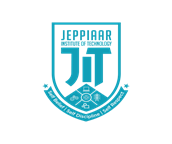 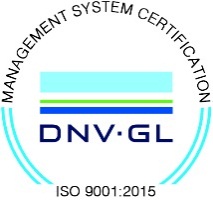 JEPPIAAR INSTITUTE OF TECHNOLOGY
“Self-Belief | Self Discipline | Self Respect”

Department of Computer Science and Engineering
Subject Name :Computer ArchitecturePresentation  Title: HARD DISK DRIVE
Team Members:
	Students Name	 		  	Reg.No:
	1.Deshmukh.P                                            210618104011
	2.Aravindar.G.D                                         210618104004
	3.Mohamed Ameer.A                                210618104029
	4.Ajith.S                                                       210618104003
              5.Sanjeev                                                      210618104042
              6.Pradeep                                                      210618104033
Introduction
Electro-mechanical data storage device

Uses magnetic storage to store and retrieve digital data

It is invented by IBM in 1956.
3.5 inch – Desktop , 2.5 inch- Laptops
3/27/2020
JEPPIAAR INSTITUTE OF TECHNOLOGY
2
Main Components of HDD
Disk platter
Stepper Motor
Spindle Motor
Read and Write Head
Arm
3/27/2020
JEPPIAAR INSTITUTE OF TECHNOLOGY
3
Disk Platter
Made up of magnetic material
Datas are stored in platter
Each set of magnetic particles is a collection of unit called a bit
New technology uses thin film and glass platters to increase efficiency
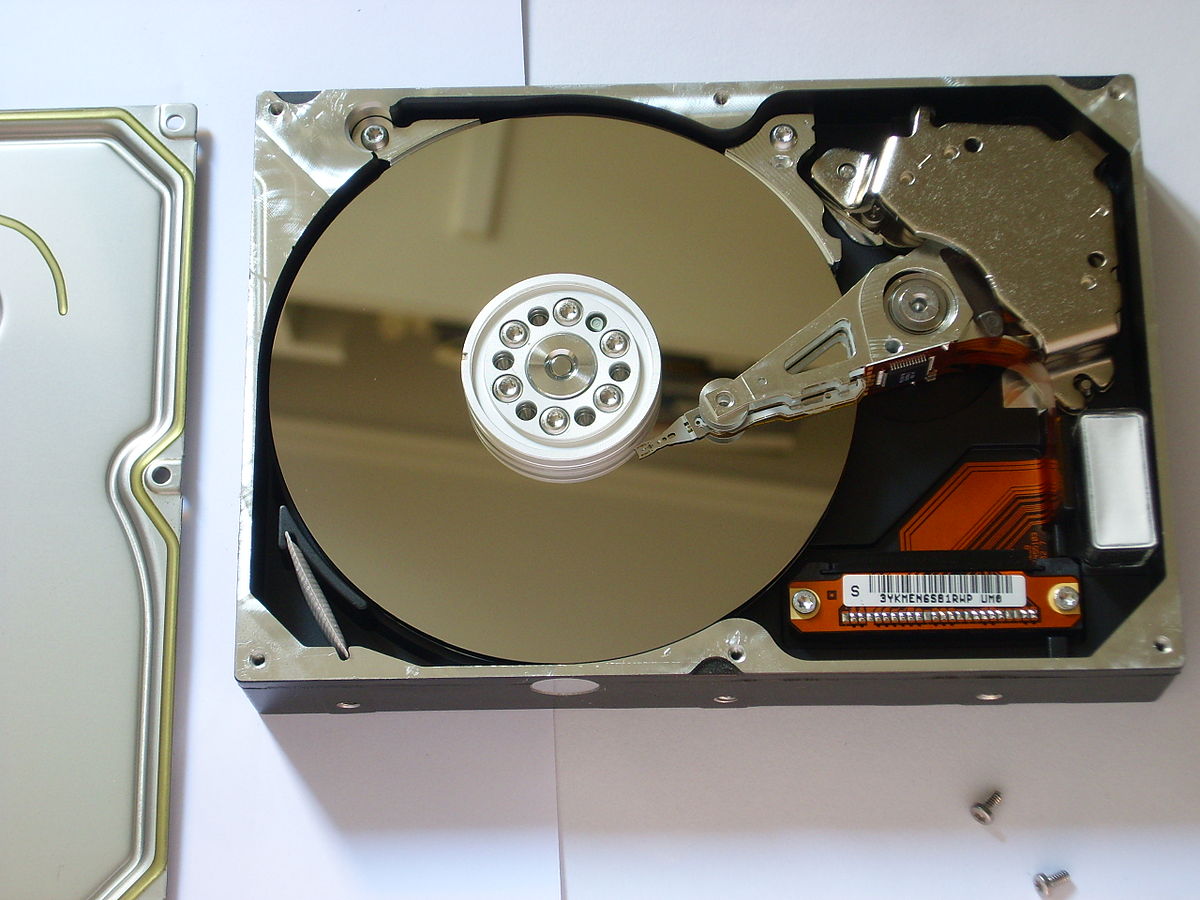 3/27/2020
JEPPIAAR INSTITUTE OF TECHNOLOGY
4
Stepper Motor
For controlling read/write operations
It moves in increments or steps
The speed of the motor is determined by the time delay between each incremental movement.
Usually use +12V power.
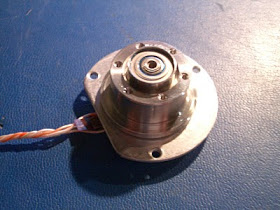 3/27/2020
JEPPIAAR INSTITUTE OF TECHNOLOGY
5
Spindle Motor
A spindle motor is a small, high-precision, high-reliability electric motor that is used to rotate the shaft
Control the platter
Rotating Speed – 3600 to 10,000 rpm
All platter moves in the same direction
small size, low power consumption, high reliability
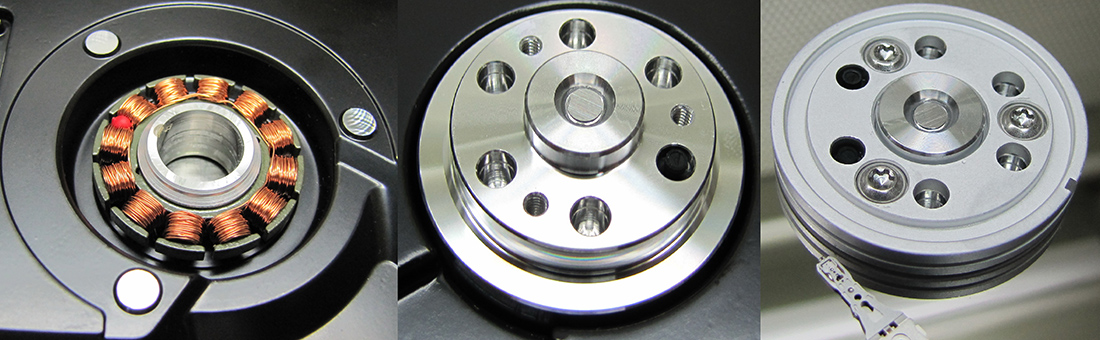 3/27/2020
JEPPIAAR INSTITUTE OF TECHNOLOGY
6
Important Terms
Seek Time - time taken by the R-W head to reach the desired track
Rotational Latency - Time taken by the sector to come under the R-W head.
Data transfer time – Time taken to transfer the required amount of data
Controller time – The processing time taken by the controller
Average Access time – seek time + Average Rotational latency + data transfer time + controller time
3/27/2020
JEPPIAAR INSTITUTE OF TECHNOLOGY
7
Partition of HDD
Primary Partition – Used to boot the operating System

Extended Partition -  Can be subdivided into multiple Logical Partitions

Logical Partition – Linux OS can be installed

Active Partition – Bootable Partition
3/27/2020
JEPPIAAR INSTITUTE OF TECHNOLOGY
8
Advantages
Its performance is very high.
It offers a large storage capacity.
The stored items are not lost if the computer is shut down.
It is fixed inside the computer so, cannot be lost.
It works faster.
It is light in weight.
Computers can communicate with them easily.
It can store data like text documents, pictures, videos, etc.
It can also store operating system files and software related files.
It sizes very small.
It is portable in use.
3/27/2020
JEPPIAAR INSTITUTE OF TECHNOLOGY
9
Result & Discussion
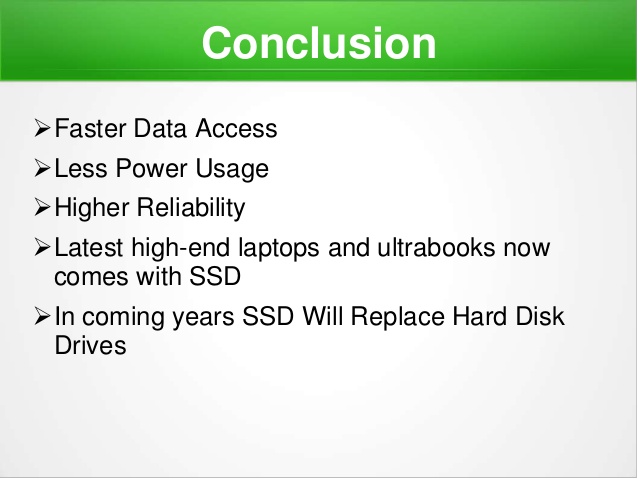 3/27/2020
JEPPIAAR INSTITUTE OF TECHNOLOGY
10
Future Scope
Holographic data storage
Quantum physics
DNA
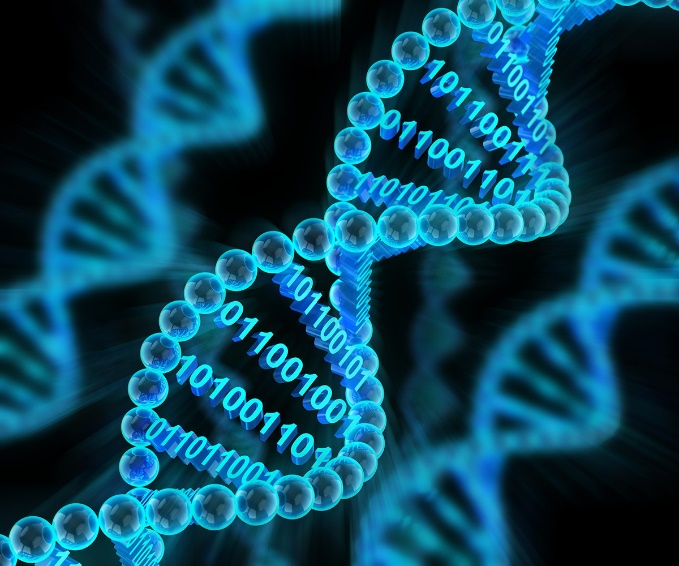 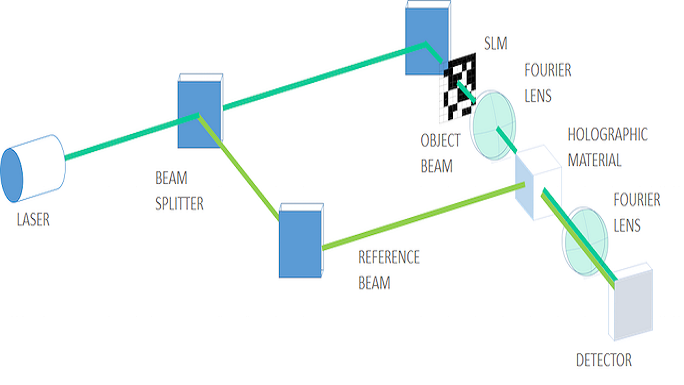 3/27/2020
JEPPIAAR INSTITUTE OF TECHNOLOGY
11
Reference
https://www.backblaze.com/blog/data-storage-technologies-of-the-future/
https://phys.org/news/2018-12-major-closer-viable-material-future.html
https://en.wikipedia.org/wiki/Hard_disk_drive
https://searchstorage.techtarget.com/definition/hard-disk-drive
3/27/2020
JEPPIAAR INSTITUTE OF TECHNOLOGY
12